Взаимодействие МСУ-ППТ-РЦОИ при организации тестирования на знание русского языка
Снежко Галина Евгеньевна
к.с.н., директор ГБУ РО «РОЦОИСО»
Организация процесса зачисления в ОО
Подача документов в ОО
Организация тестирования и зачисления
*ФОРМУ  направления предоставим
Сведения в РЦОИ из МСУ по ЗСПД
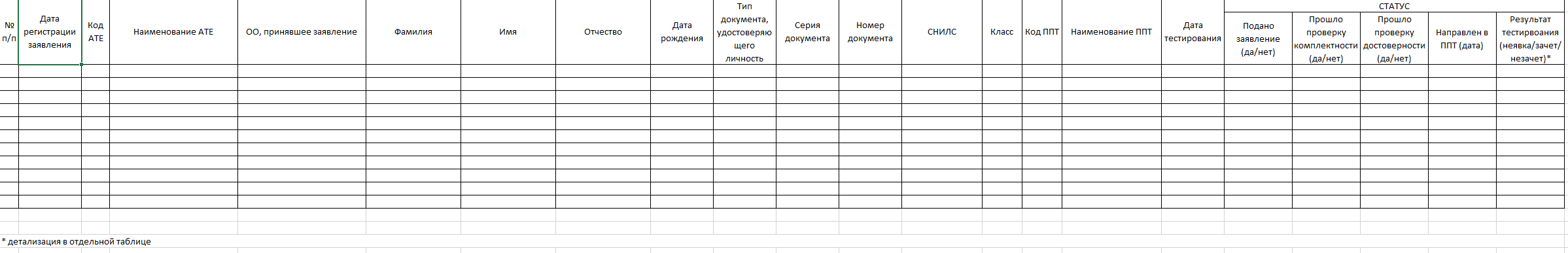 Сведения предоставлять в РЦОИ не позднее 2 рабочих дней через МСУ (отделы образования) по деловой почте в ЗСПД ГБУ РО «РОЦОИСО» (сеть 2880) на адрес АРМ ЕГЭ1
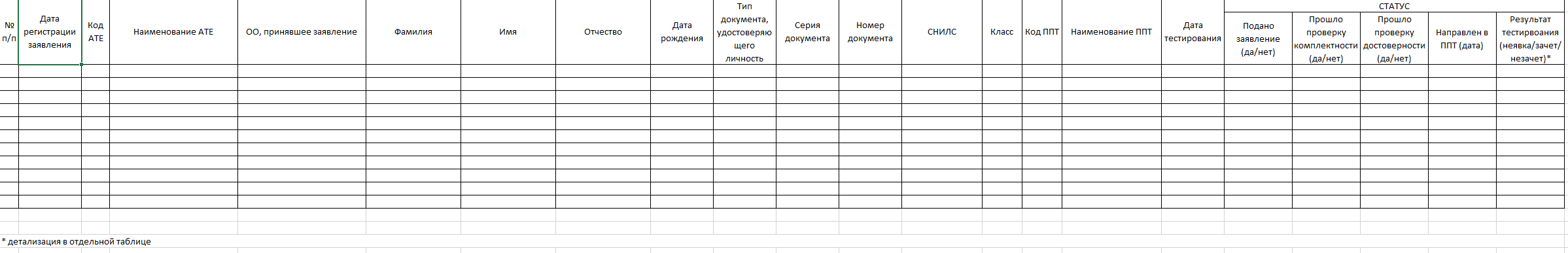 таблицу пришлем
РЦОИ присвоит и направит КОД  участника по ЗСПД в МСУ
продолжение таблицы
Коды ППТ
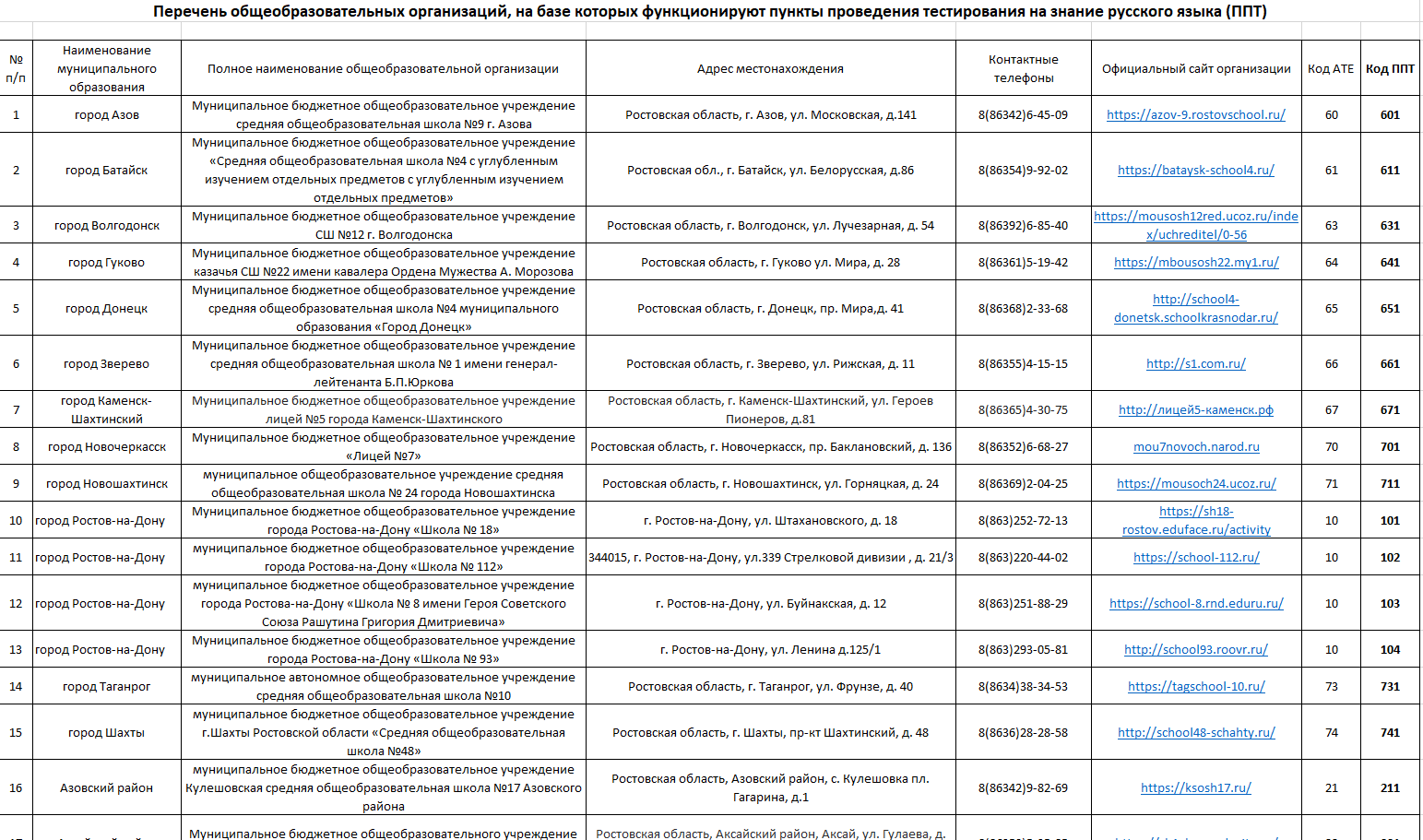 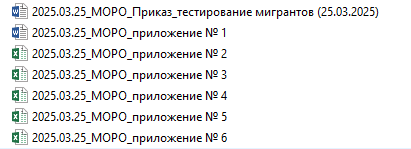 Приказ министерства общего и профессионального образования Ростовской области 
от 25.03.2025 № 317 
«Об организации проведения тестирования на знание русского языка, достаточное для освоения образовательных программ начального общего, основного общего, среднего общего образования, иностранных граждан и лиц без гражданства в 2025 году на территории Ростовской области»
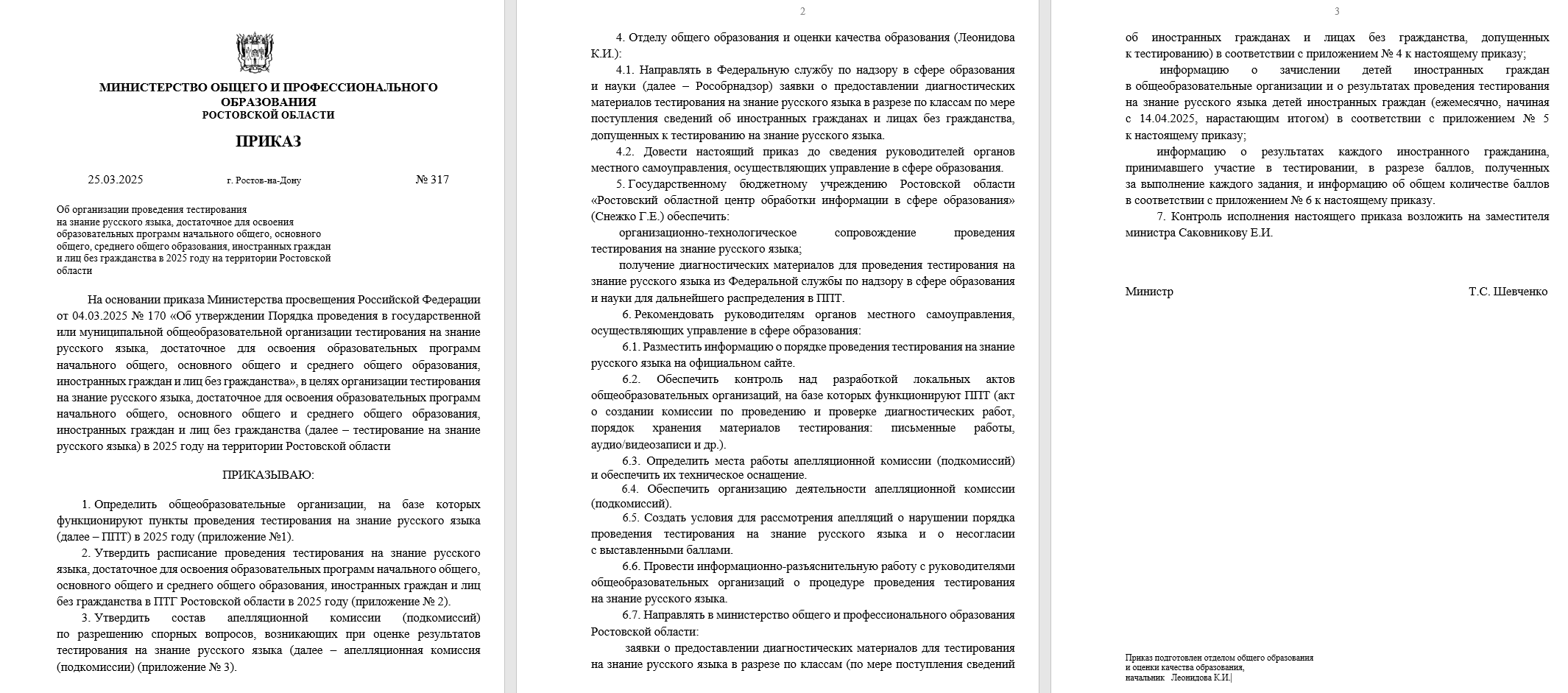 Заявка на материалы для тестирования
Материалы предоставим в зашифрованном виде в МСУ по ЗСПД на конкретные даты тестирования заранее.
Пароль в день тестирования на lk.rcoi61.ru
Расписание  проведения тестирования
Демоверсии КИМ
https://fipi.ru/inostr-exam/inostr-exam-deti
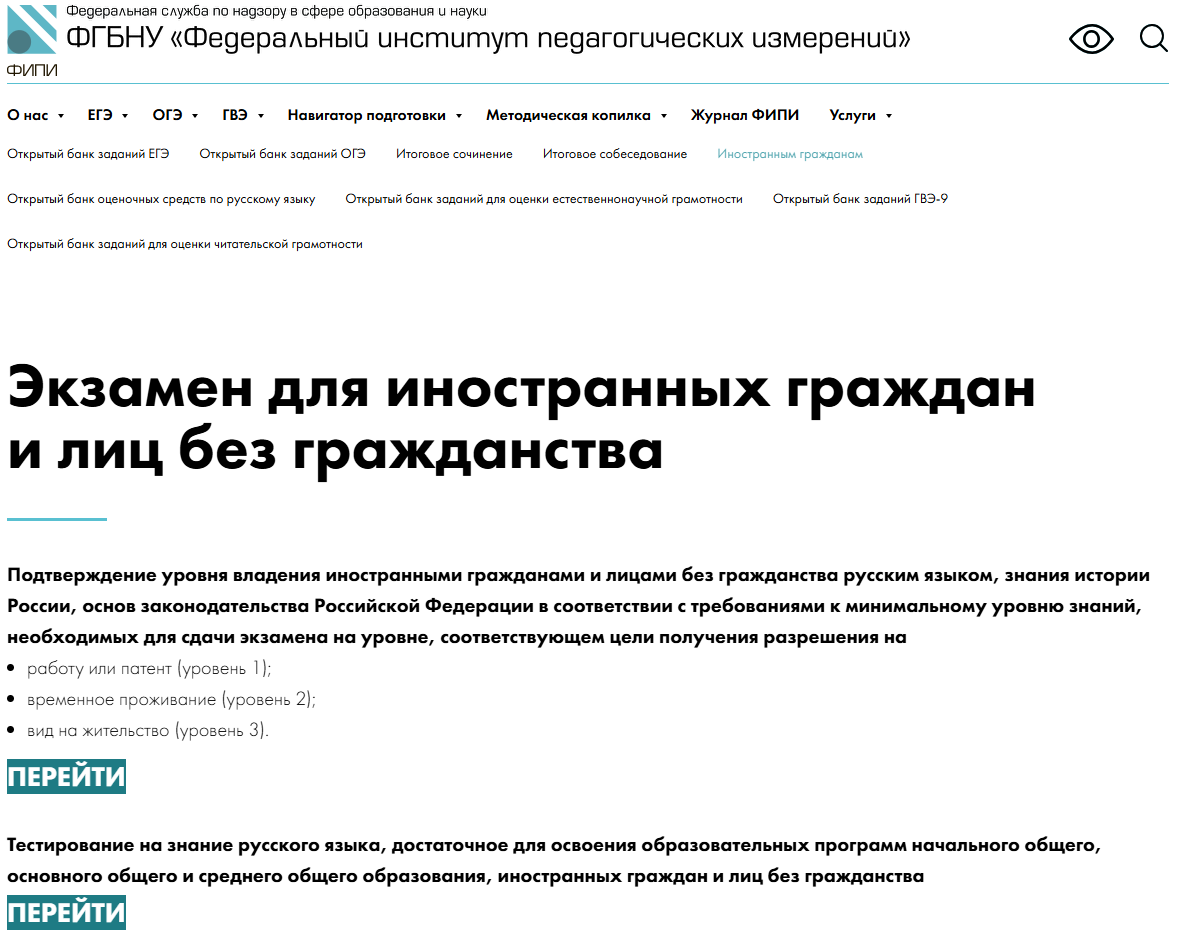 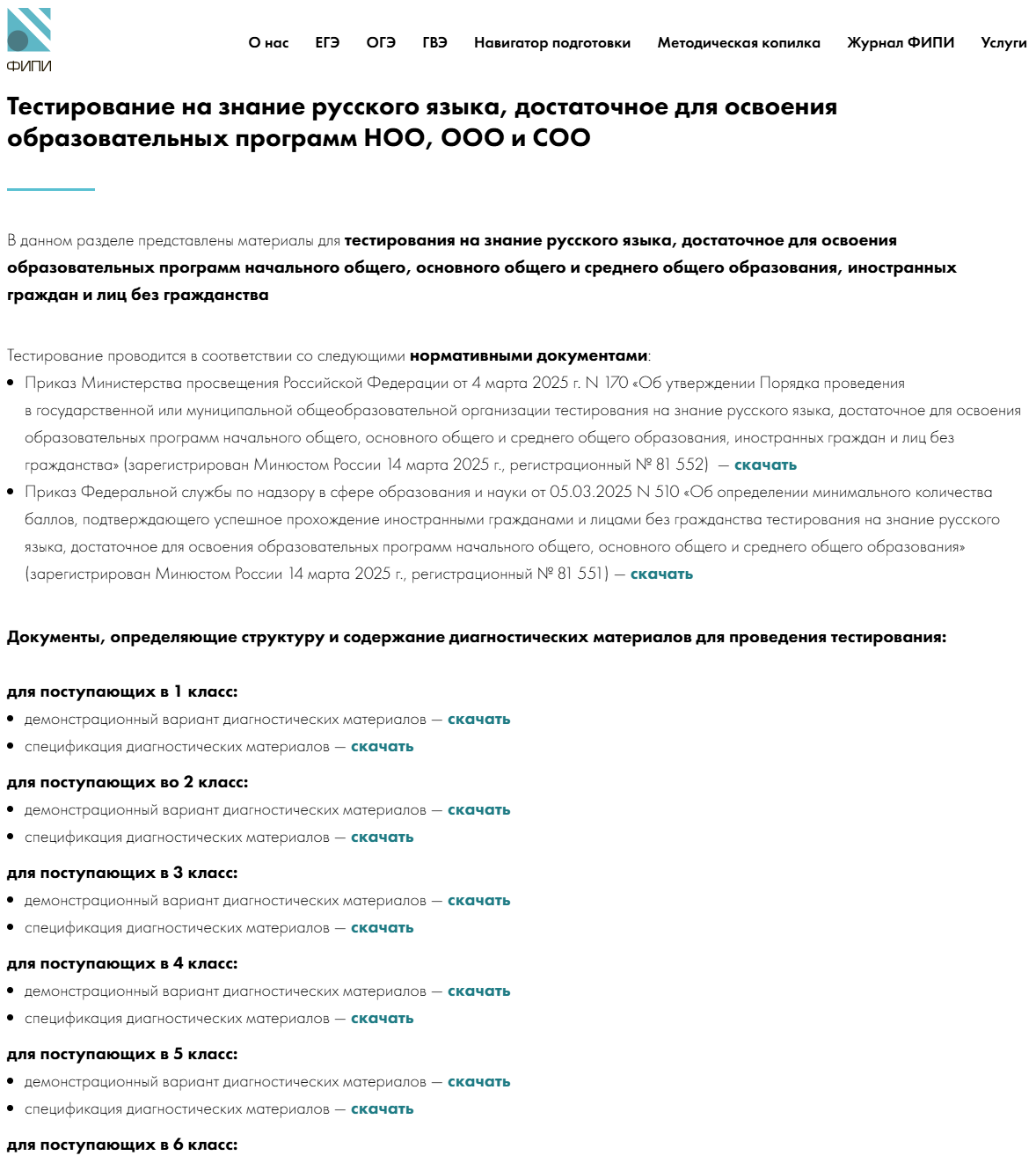 Организация тестирования. ТИРАЖИРОВАНИЕ
1. Устная часть:
инструкция для каждого члена комиссии по проведению тестирования– в 2 экземплярах; 
карточку (с заданиями/вопросами/тестом) для каждого члена комиссии по проведению тестирования– в 2 экземплярах; 
карточку для иностранного гражданина, сдающего тестирование – по 1 экземпляру на каждого иностранного гражданина.
2. Письменная часть:
инструкция для каждого члена комиссии по проведению тестирования– в 2 экземплярах; 
карточку (с заданиями/вопросами/тестом) для каждого члена комиссии по проведению тестирования– в 2 экземплярах; 
карточку для иностранного гражданина, сдающего тестирование – по 1 экземпляру на каждого иностранного гражданина.
3. Для обеспечения оценивания выполнения заданий иностранными гражданами необходимо распечатать:
критерии оценивания выполнения заданий устной и письменной части тестирования – по 1 экземпляру на каждого члена комиссии по проведению тестирования, осуществляющего оценивание ответов иностранных граждан;
протоколы оценивания выполнения заданий устной части тестирования – по 1 экземпляру на каждого на каждого иностранного гражданина, сдающего устную часть тестирования;
протоколы оценивания выполнения заданий письменной части тестирования – по 1 экземпляру на каждого иностранного гражданина, сдающего письменную часть тестирования.
Организация тестирования. ОЦЕНИВАНИЕ
Проверка результатов тестирования осуществляется членами комиссии по проведению тестирования в соответствии с критериями оценивания. 
Оценивание выполнения заданий устной и письменной частей тестирования осуществляется отдельно. 
Результаты оценивания члены комиссии по проведению тестирования вносят в соответствующие протоколы, формы которых приведены в демонстрационных вариантах.
Выполнение отдельных заданий диагностических материалов оценивается в первичных баллах по критериям оценивания.
Сбор сведений будет осуществляться по каждому иностранному гражданину в электронном виде в формате *.xls.
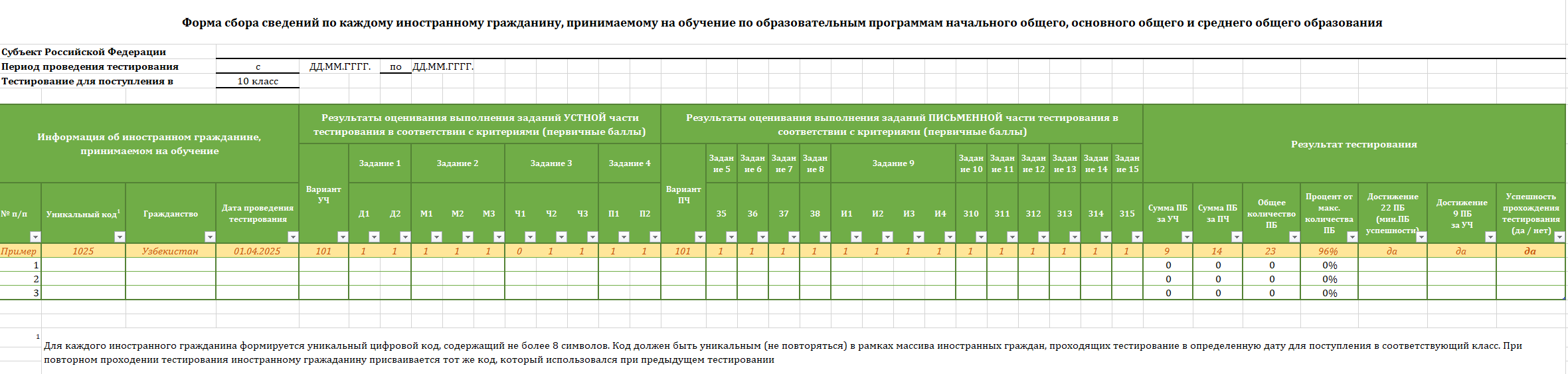 Пороговые первичные баллы
Минимальные первичные баллы, подтверждающие успешное прохождение тестирования на знание русского языка, достаточное для освоения общеобразовательных программ

Приказ Федеральной службы по надзору в сфере образования и науки от 05.03.2025 №510 (зарегистрирован Минюстом России 14.03.2025 № 81551)
Апелляционная комиссия